NARRAZIONE E CONVERSAZIONE
Partecipare all’esperienza dell’altro e sostenerne il punto di vista
Bruner e il potere significante della narrazione
Bruner J. (1987) Life as narrative. SOCIAL RESEARCH VOL. 54. NO. 1 (SPRING I987)
Dormi bene;... e così dormi proprio lì. Mamma lì. Papà lì. Stephen lì... Carl venne lì... cadde giù, così fece la ninna nel mio letto con me. Anche lui dorme... su in alto nel soffitto....
Emily (2 anni) produce storie, ma anche anticipazioni, progetti, piani 
 
Ricrea il suo mondo di relazioni

Distingue tra canonico/ordinario e insolito/straordinario

Distingue e interpreta azioni e intenzioni 

When somebody tells you his life—and that is principally what we shall be talking about—it is always a cognitive achievement rather than a through-the-clear-crystal recital of something univocally given.
Bruner J. (1992) La ricerca del significato. Bollati Boringhieri. 
Bruner, J.S. (2002), La fabbrica delle storie. Diritto, letteratura, vita, Roma-Bari, Laterza. 
Bruner, J.S., Weisser, S. (1991), L’invenzione dell’io: l’autobiografia e le sue forme. In. Olson D.R., Torrance N., (a cura di) (1995) Alfabetizzazione e oralità, Milano, Raffaello Cortina, pp. 137-157.
[Speaker Notes: Emily (2 anni) produce monologhi, realizzati prima di addormentarsi dai due ai tre anni d’età, che sono storie, ma anche anticipazioni, progetti, piani 
Con le sue parole cerca di ricreare la presenza dei genitori, ripete le loro frasi, imita l' intonazione della loro voce fino a ritrovare una propria tranquillità. 

Nei suoi discorsi  Emily si riferisce a distinzioni tra eventi regolari e inattesi, tra discorsi che sono più o meno nel tempo, tra azioni e intenzioni
E’ una distinzione fondamentale tra eventi reali e intenzioni o pensieri –analisi delle persone e interpretazione delle loro azioni]
Language is the primary medium through which notions about past and future events are transmitted (Harner, 1982)

12 - 18 mesi – Focus su here-and-now. Descrizione dell’attuale, tempi al presente

18 - 24 mesi i bambini cominciano ad usare le forme passate per indicare  eventi anteriori al momento della produzione (speech time) e la forma futura per indicare eventi posteriori al momento della produzione (speech time) 

Tra i 30 e 36 mesi, bambini cominciano ad usare avverbi temporali  per collocare gli eventi sulla linea temporale (pass-pres-fututo)
5
Ancoraggio esperienziale degli avverbi temporali 
«mamma lo sai che domani con babbo vado al museo dei dinosauri?»

Luca, 3 anni e 2 mesi 
«Mamma quando è domani»
«Domani è dopo che avrai dormito Luca.
  E’ il giorno che viene dopo oggi, dopo la notte» 
((la mattina dopo)) 
«Mamma oggi è domani?»

Difficoltà a separare il tempo dell’enunciazione dal tempo referenziale

Il tempo referenziale  emerge tra i 36 and 52 mesi
6
[Speaker Notes: Tempo referenziale = tempo che prende significato specifico all’interno del contesto temporale nel quale è stato enunciato  ,non ha legame con il tempo]
Agentività /Intenzionalità - c’è un agente (che compie , o che comunque è protagonista di un’azione /evento) ; l’agente ha stati intenzionali 
Posizionamento – la storia è una opportunità per il narratore per esibire /proiettare un punto di vista
la narrazione è lo strumento con cui colmare i “buchi” di significato che si aprono nelle maglie della canonicità della cultura, poiché è con la narrazione che è possibile negoziare nuovi significati che traducano in modo comprensibile lo straordinario e l’insolito
Produrre versioni del mondo
Dal punto di vista del narratore: la “competenza narrativa”
Un buon “narratore” è colei/colui che rispetta alcune proprietà formali in linea con i criteri che guidano l’ideazione narrativa
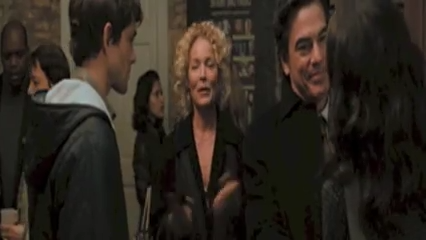 eccesso di dettagli (Adam, scena del teatro) 
non-responsività al destinatario
Infrazione dei «canoni» del genere narrativo
9
Dal punto di vista del narratore: la “competenza narrativa”
Proprietà formali della narrazione (Burke, cit. in Bruner 1990)

SETTING /BACKGROUND (spazio, tempo, situazione…) 
CARATTERIZZAZIONE DEL PERSONAGGIO 
SEQUENZIALITA’ delle azioni (TRAMA)
PRESENZA DI UN “PROBLEMA”- ROTTURA DELL’ORDINE CANONICO
 ASPETTO TEATRALE/DRAMMATIZZAZIONE 

Actor, 
Action, 
Goal, 
Scene, 
Trouble.
Pentade di Burke, cit in Bruner 1990
Dal punto di vista del narratore: la “competenza narrativa”
Proprietà formali della narrazione secondo modello Labov e Waletsky (1967)

Abstract (di che si tratta?)
Orientation (spazio, tempo, situazione…) 
Complicating action (cosa è successo? Gli eventi essenziali della storia)
Evaluation (qual è il «punto» della storia? La ragione per cui è raccontata?)
Resolution («come va a finire»)
Coda (moral assessment, rilevanza per l’attuale)
Narrazione e costruzione di sé
Narrazione come opportunità di costruzione di un «personaggio»  - 

Proposta e «ratificazione» del personaggio

Narrazione e argomentazione 


Attività narrativa  particolarmente valorizzata nei bambini 

Bambini spesso oggetto di narrazione da parte di altri
RACCONTO  IN FAMIGLIA
Reclutare il destinatario e costruire credibilità
Mamma  è possibile che ti fa così male?
Luca 	Ah ricca’ è un  tagliettino!
Mamma	è una cosa proprio che non puoi sopportare Ricky?
Luca Guarda io Riccà!  Dodici punti e manco ho pianto!
(2.0)
Ti giuro eh? Te lo puo fa’ di’ da mamma! ((indica MA))
Ho sentito tutto il dol[o:re, 
Padre	[ti credo luca 
Luca 	solo quando m’hanno messo l’anestesi:a, 
Mamma 	ma – me lo devi proprio ricorda(h)re ((sospirando)) 
Luca 	è vero? 
Mamma 	si
«Occasione» per la narrazione per esprimere un punto di vista /valutazione morale
14
Struttura della narrazione
Costruzione di una «scena» /drammatizzazione
Luca 	Hai visto che (bestia)(h) ((ride )) l’infermiere,
	 (1.0) ti dico com’era allora. (1.0)
	arriva, un panzo(hh) ne unico, ((sorride)) 
Padre	((ride))
Luca 	ducentocinquanta e rotti chili,  (2.0) ((ingoia , e si muove ancheggiando, sulla 
 	sedia)) 	arriva,  (0.5) co’ occhiali ((mima la camminata)) (1.0) 
 	e un sigaro che non se sa  	quant’era lungo! 
 	Bo’ iii::: a! ((mima))
Mamma non era un infermiere era un dottore! 
	quello che t’ha messo i punti? 
Luca 	eh vabbé
A scuola: meno occasioni di «racconto di  storie»
Esperienza comune poco fruita 

Privilegiato pensiero «paradigmatico»,  logico-scientifico, interessato agli aspetti concettuali più astratti, universali e generali


Quando c’è è un avvicendamento per turni (far parlare tutti) 
O si trasforma rapidamente in una «intervista» 

COPPIA ADIACENTE domanda- risposta
16
Trovate video/audio e trascritti per esercitarvi sulla pagina  Moodle del Corso